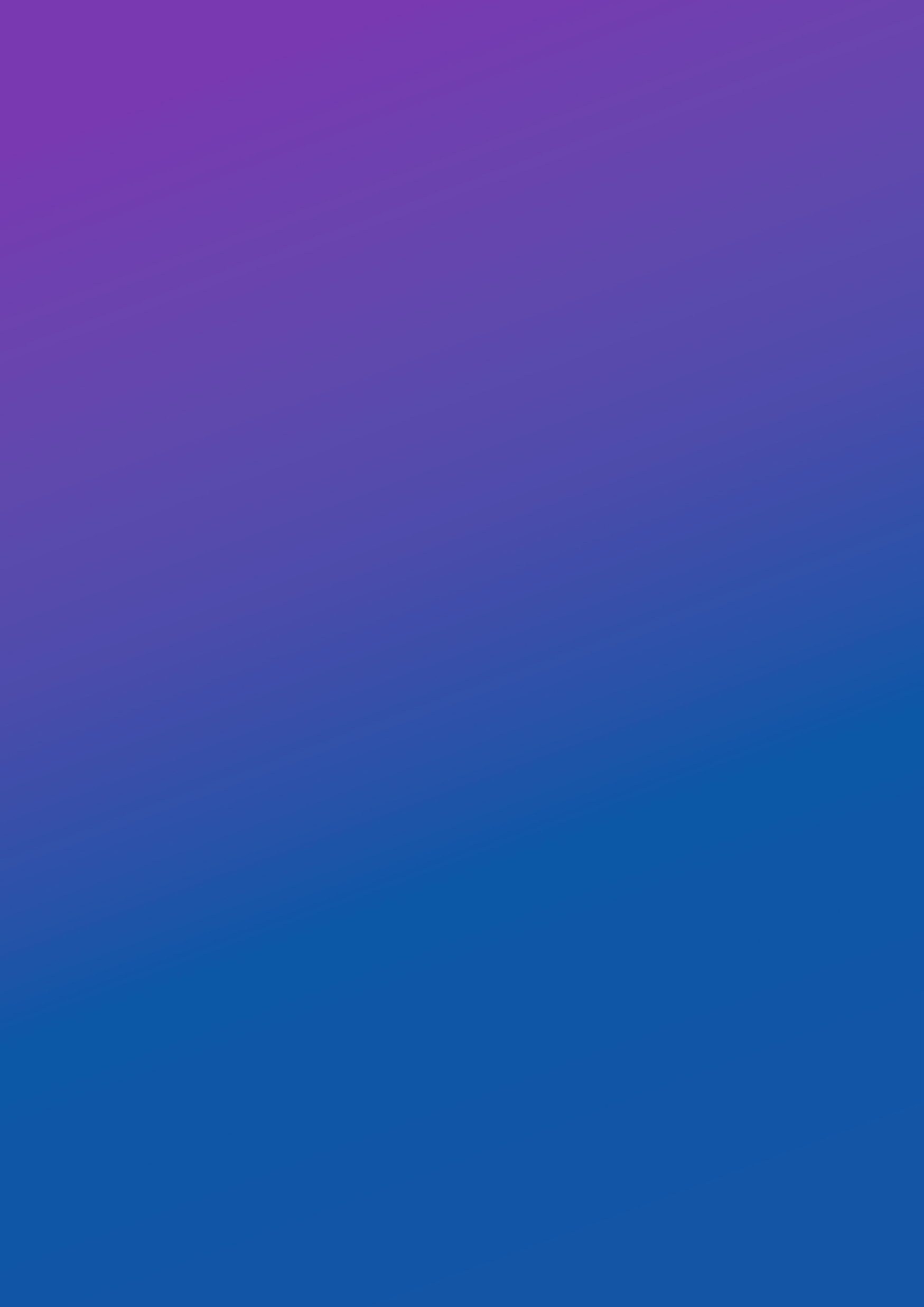 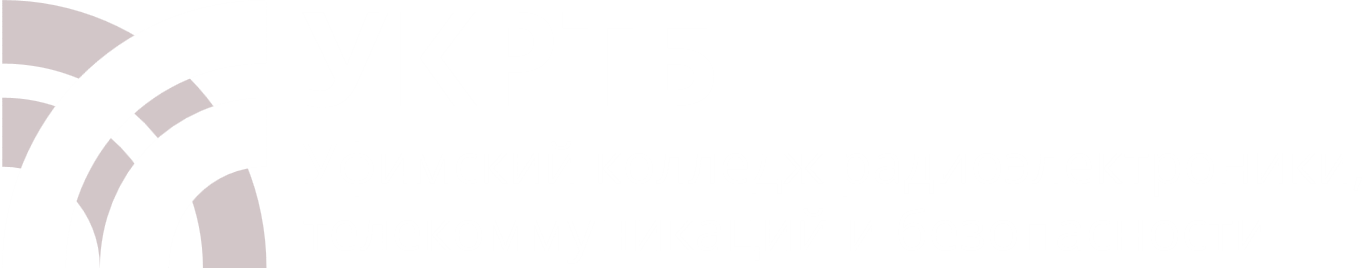 09.02.07 
 «Информационные системы 
и программирование»
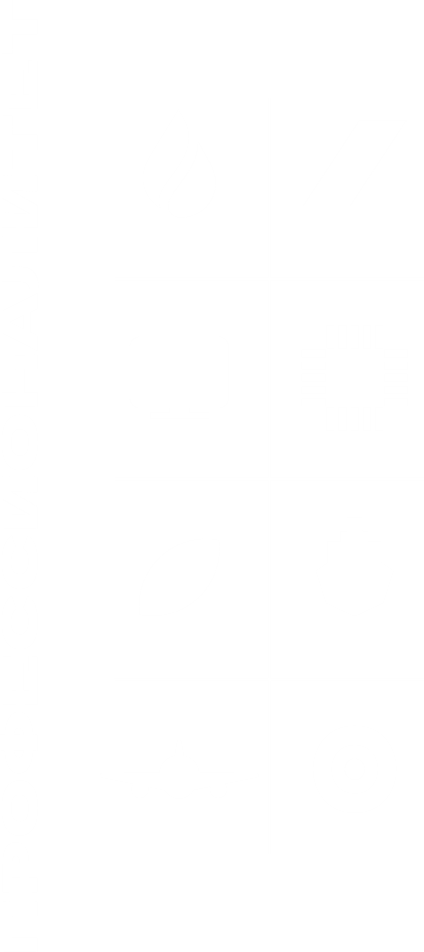 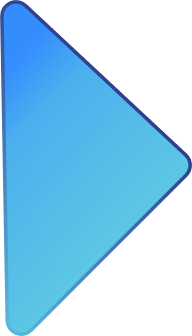 СРОК ОБУЧЕНИЯ: 
3 ГОДА 10 МЕСЯЦЕВ (НА БАЗЕ 9 КЛАССОВ)
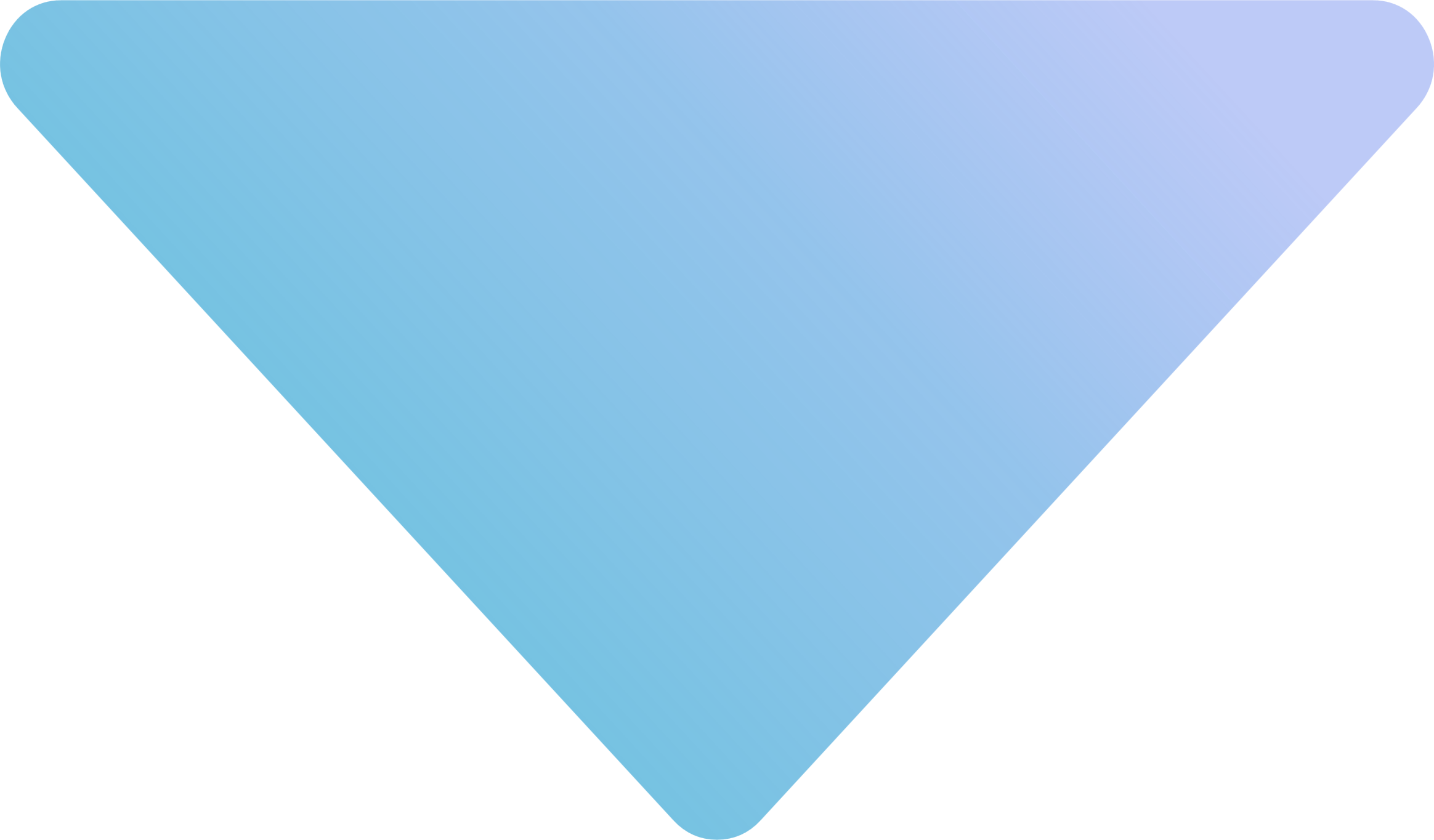 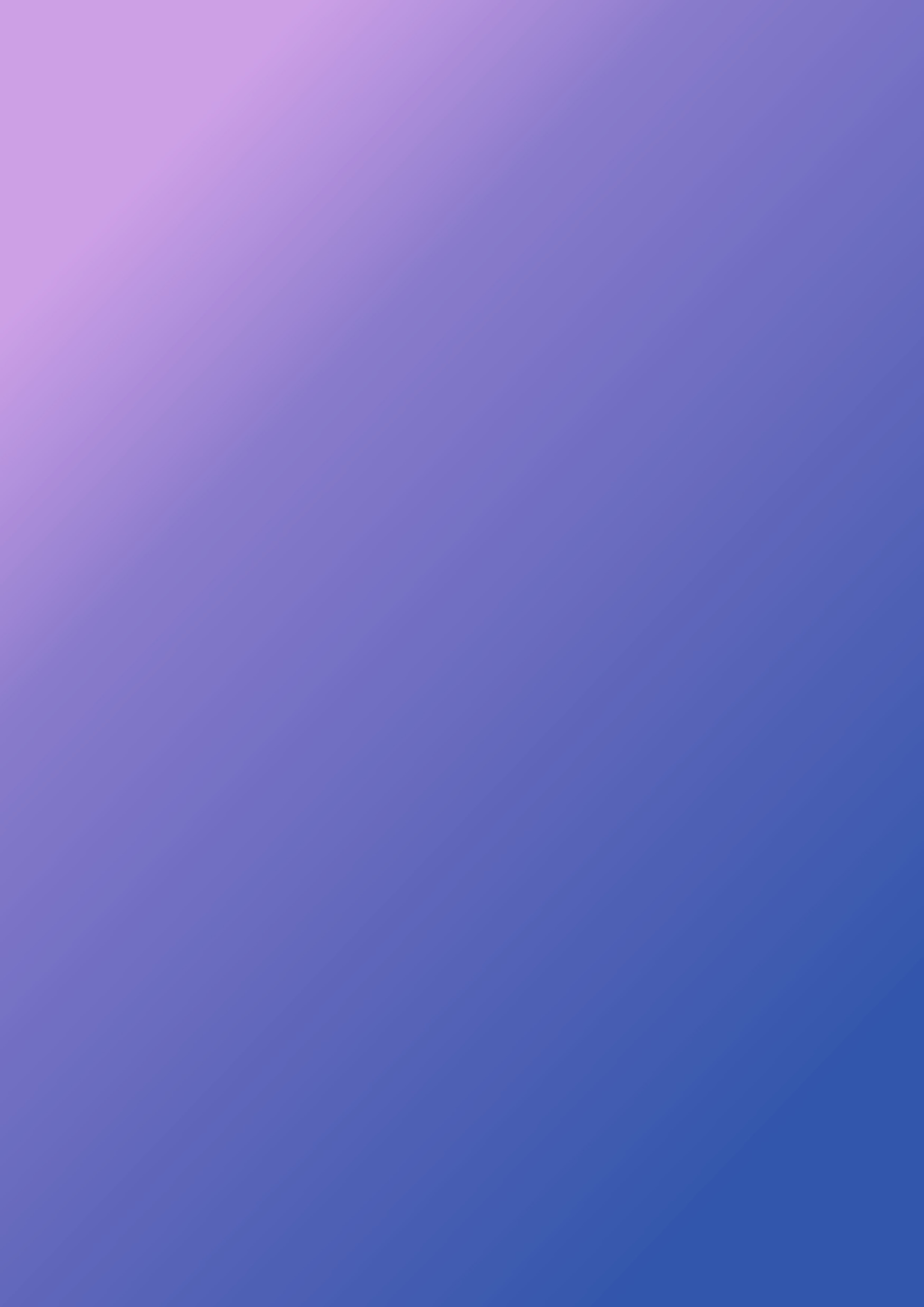 Программист — это специалист, занимающийся разработкой программного обеспечения 
и компьютерных приложений. Его работа включает написание, тестирование, отладку 
и сопровождение программных кодов.
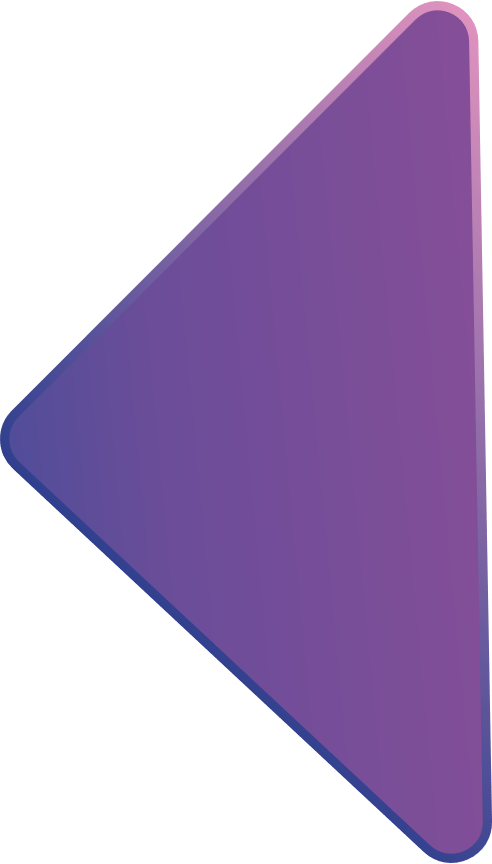 Чем занимается?
Кто он?
/ 01
Разработка программного обеспечения
Написание и оптимизация кода
Анализ требований и проектирование
Поддержка 
и обновление существующих проектов
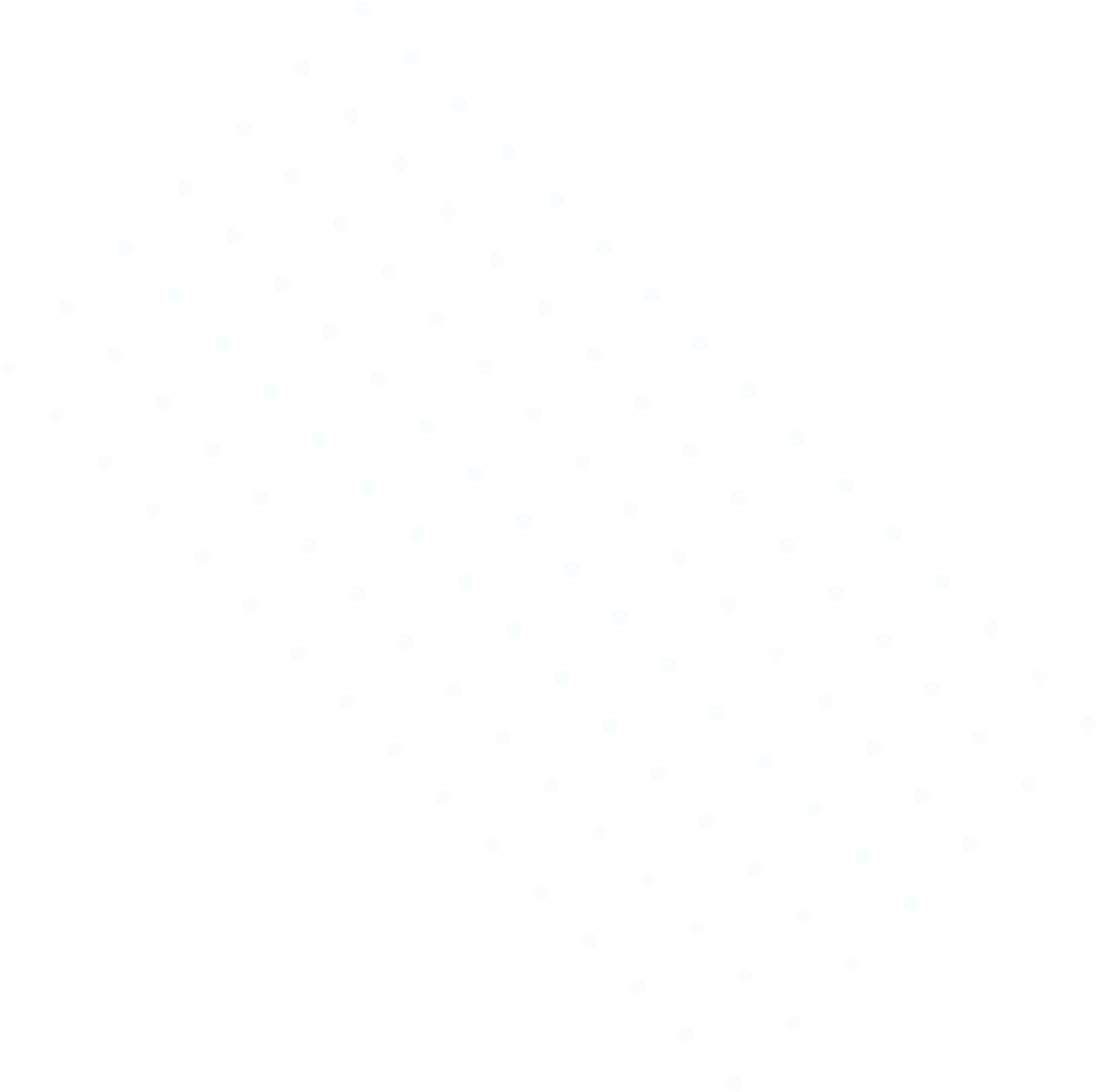 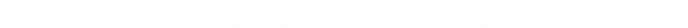 Разработка, администрирование и защита баз данных
Управление разработкой программных продуктов
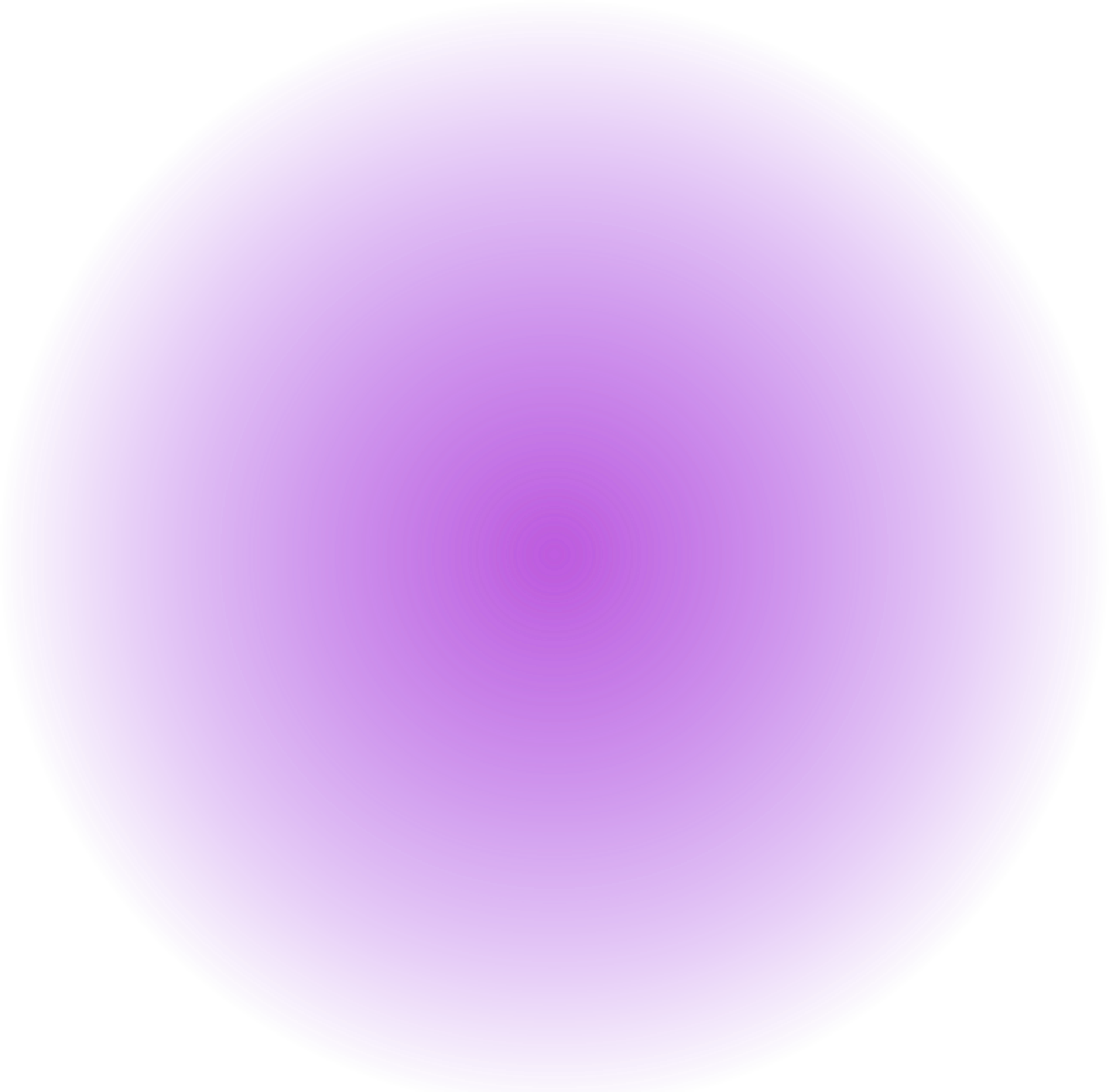 Сопровождение и обслуживание программного обеспечения компьютерных систем
Разработка модулей программного обеспечения для компьютерных систем.
Осуществление интеграции программных модулей
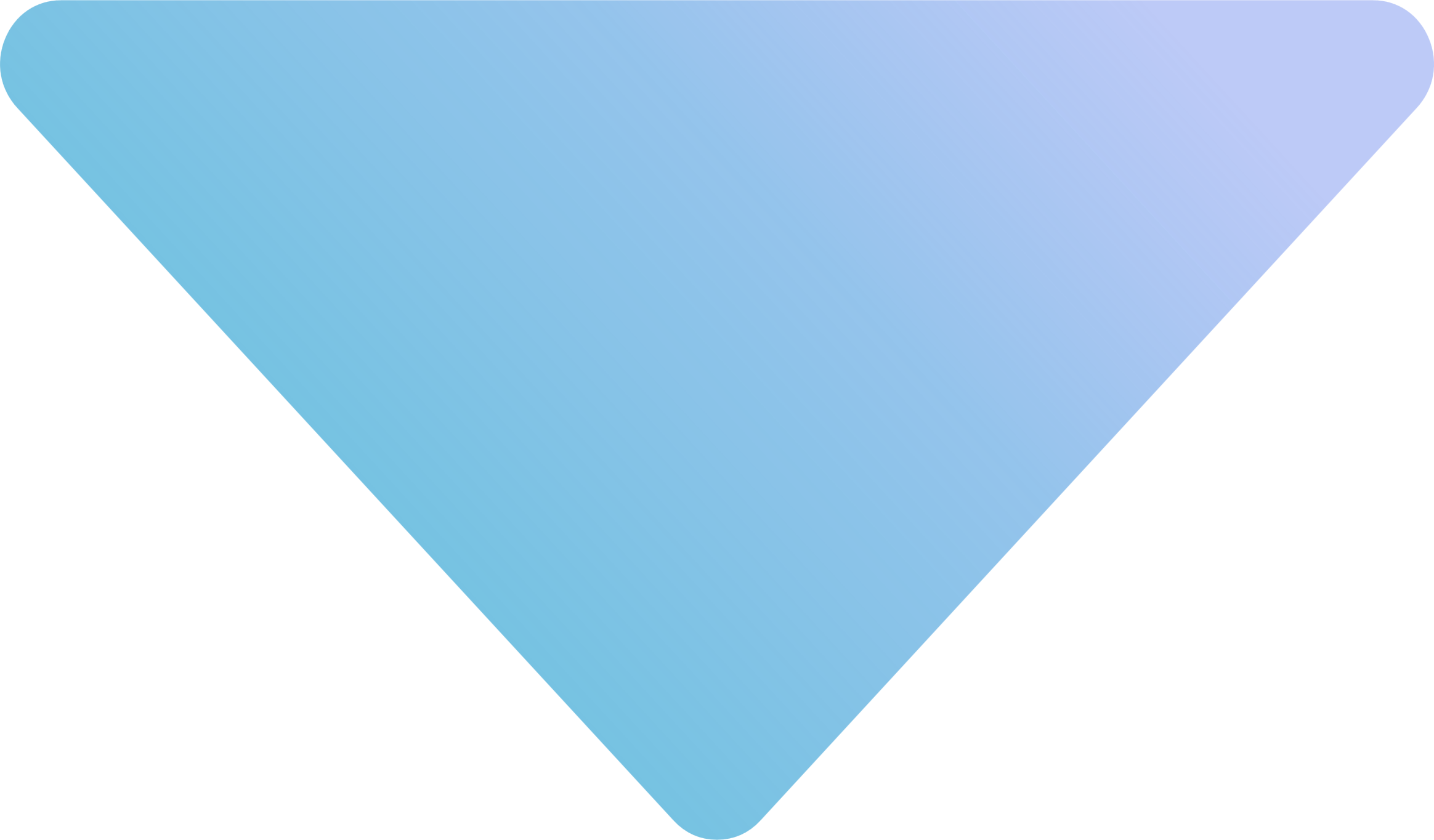 / 02
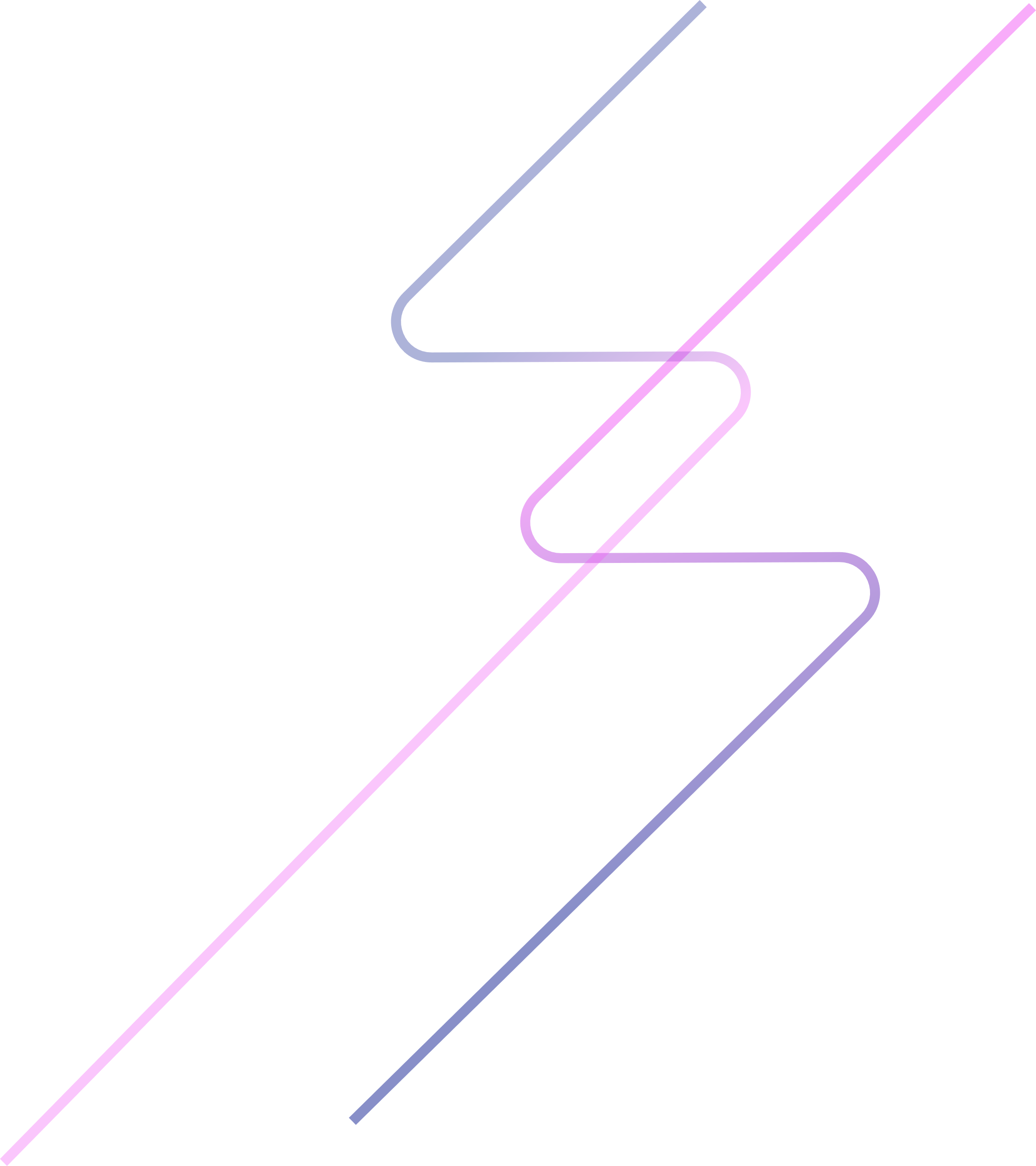 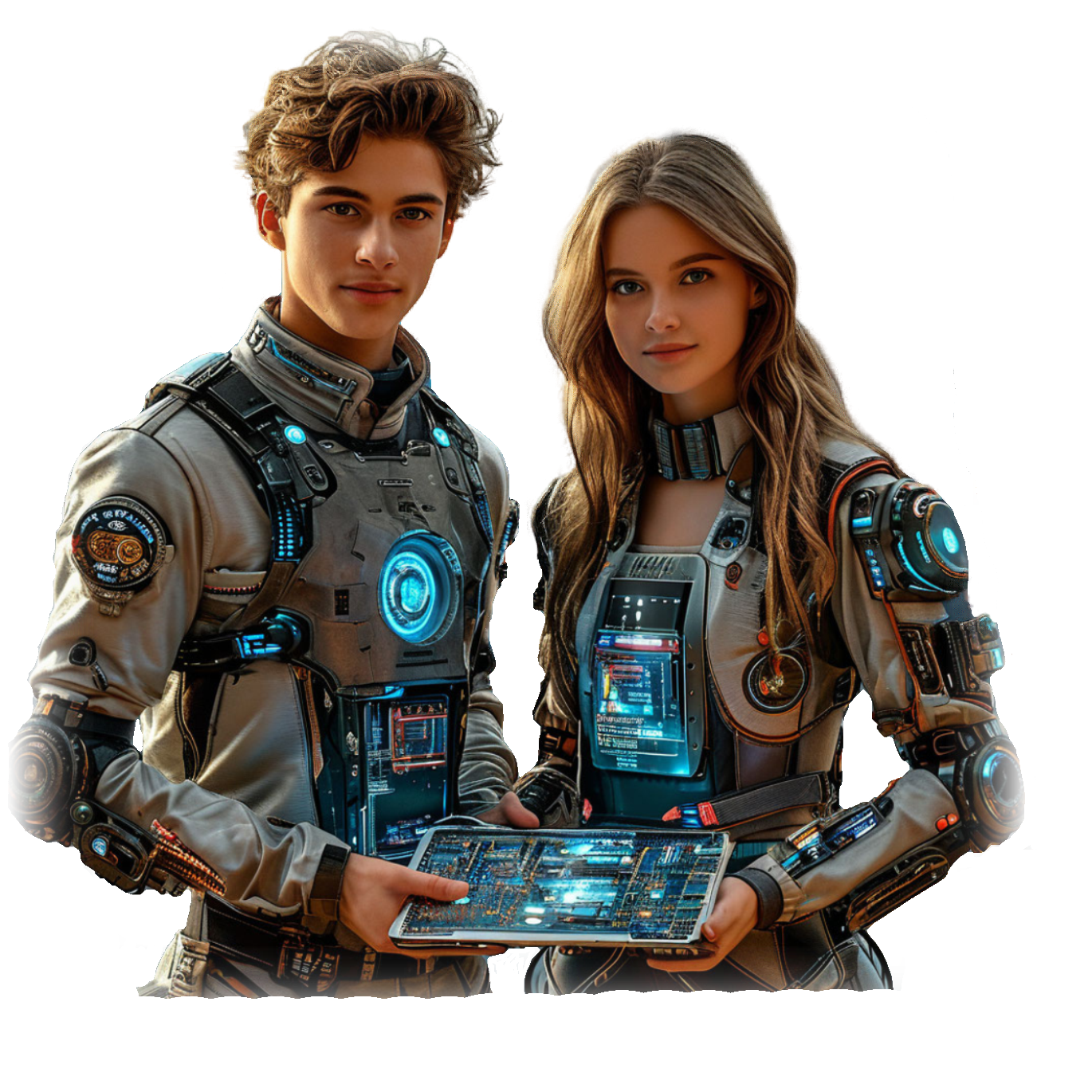 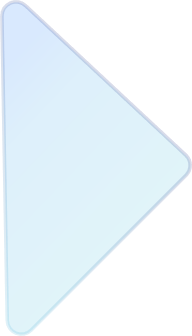 КОМПЕТЕНЦИЯ
ПРОГРАММИРОВАНИЕ
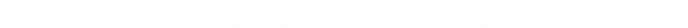 ЧТО ИЗУЧАЕТ ПРОГРАМИРОВАНИЕ
Системное программирование
Разработка программных модулей
Поддержка и тестирование программных модулей
Разработка мобильных приложений
Технология разработки и защиты баз данных
Технология разработки программного обеспечения
Инструментальные средства разработки программного обеспечения
Математическое моделирование
Внедрение и поддержка программного обеспечения компьютерных систем
Обеспечение качества функционирования компьютерных систем
Дополнительный ПМ «Управление разработкой программных продуктов»
Разработка 
веб-приложений
Рабочая профессия  «Оператор электронно-вычислительных 
и вычислительных машин»
Рабочая профессия
 «Оператор БПЛА»
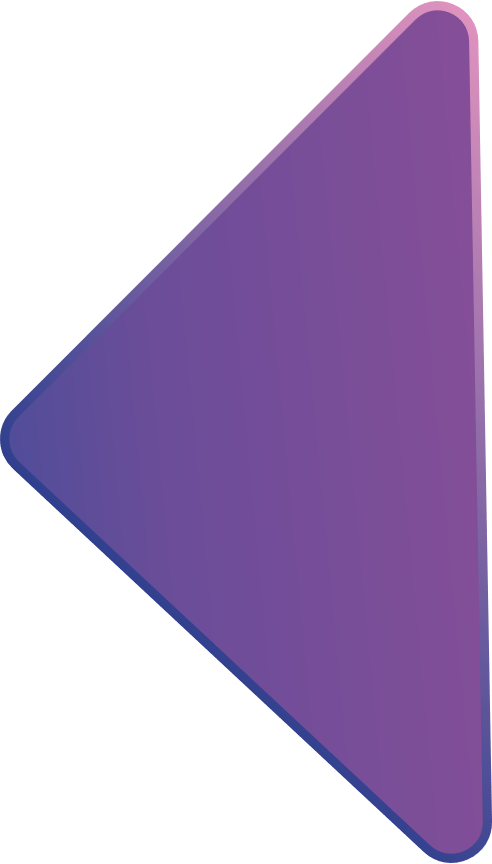 / 03
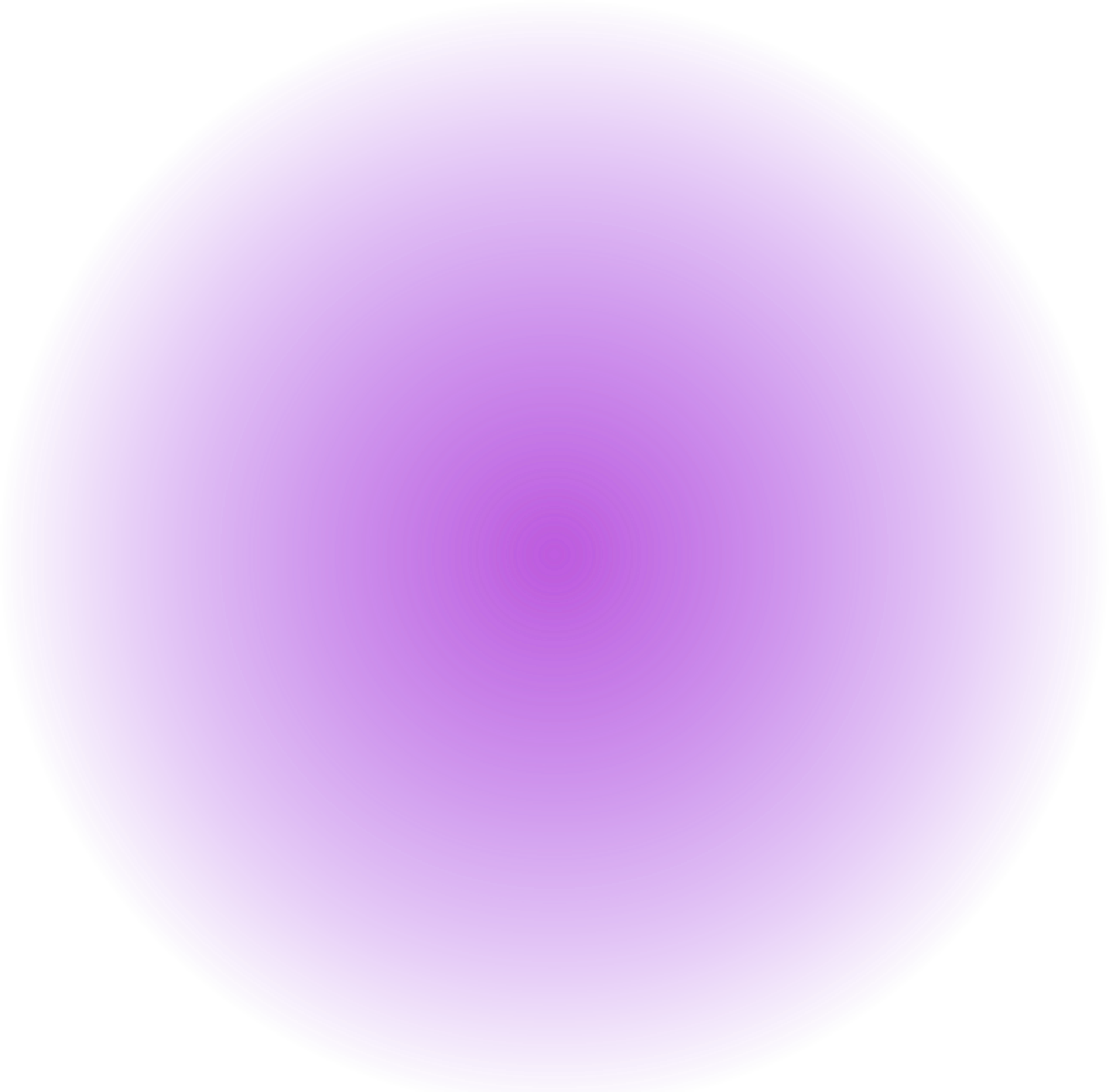 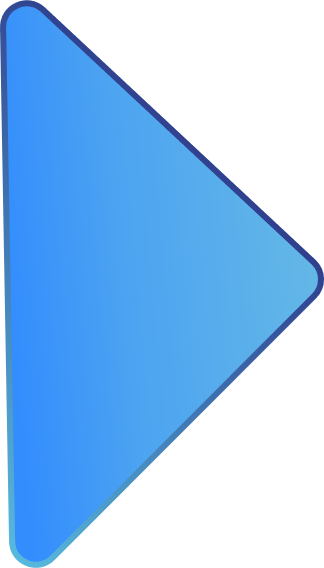 ГДЕ НУЖЕН ПРОГРАММИСТ?
/ 04
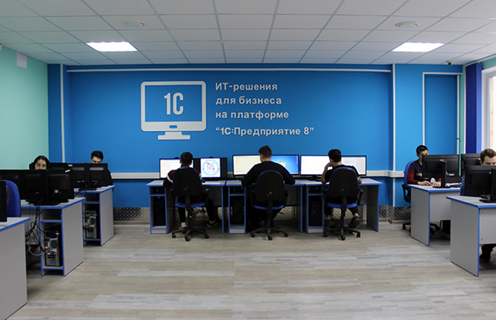 Вертикальный рост:

Младший разработчик 
Средний разработчик 
Старший разработчик
Руководитель отдела разработки 
Технический директор
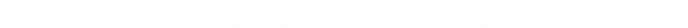 Выпускники специальности «Информационные системы 
и программирования» могут работать в различных сферах экономики, где требуется написание, тестирование, отладку 
и сопровождение программных кодов.
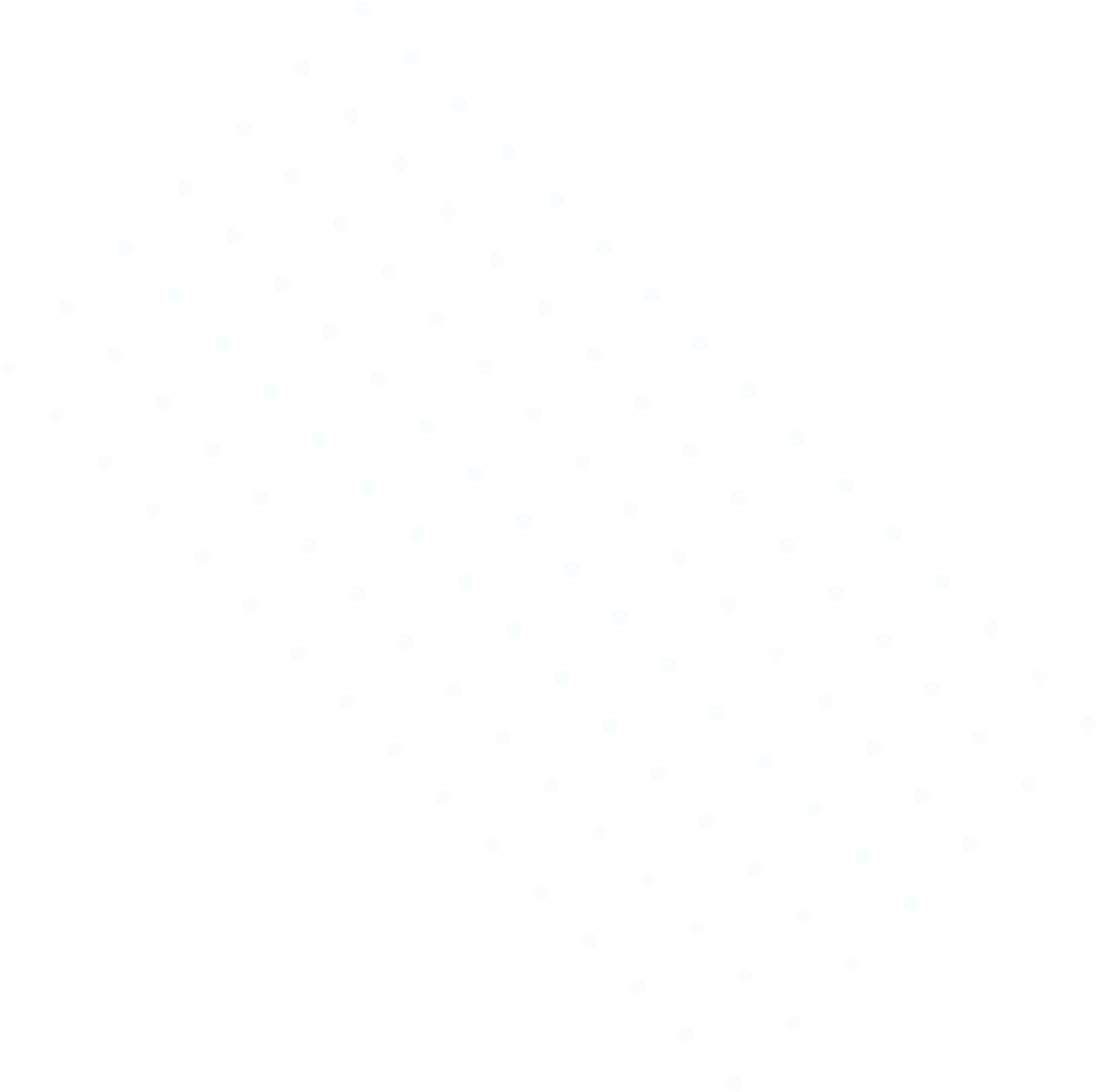 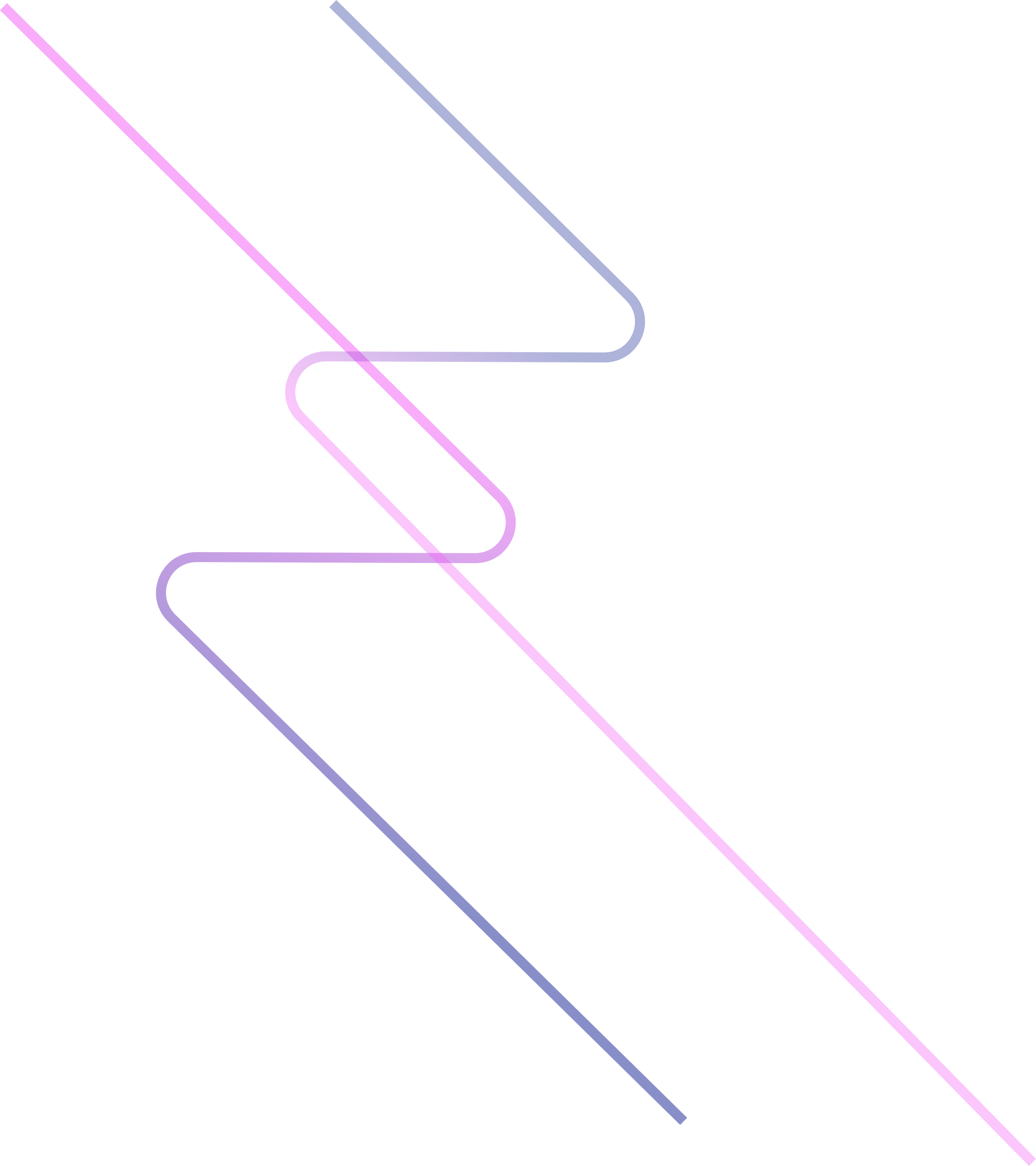 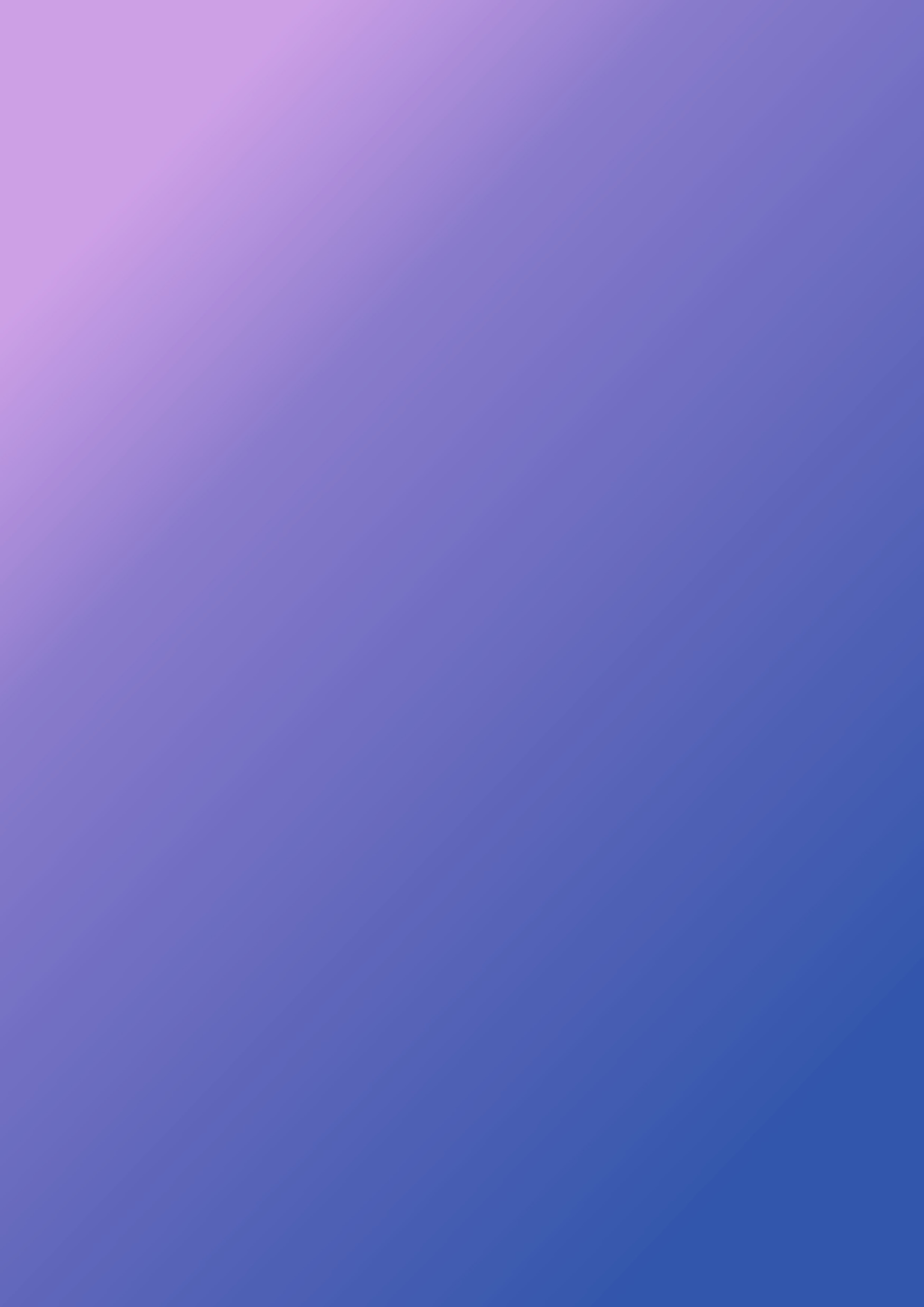 Производственная практика
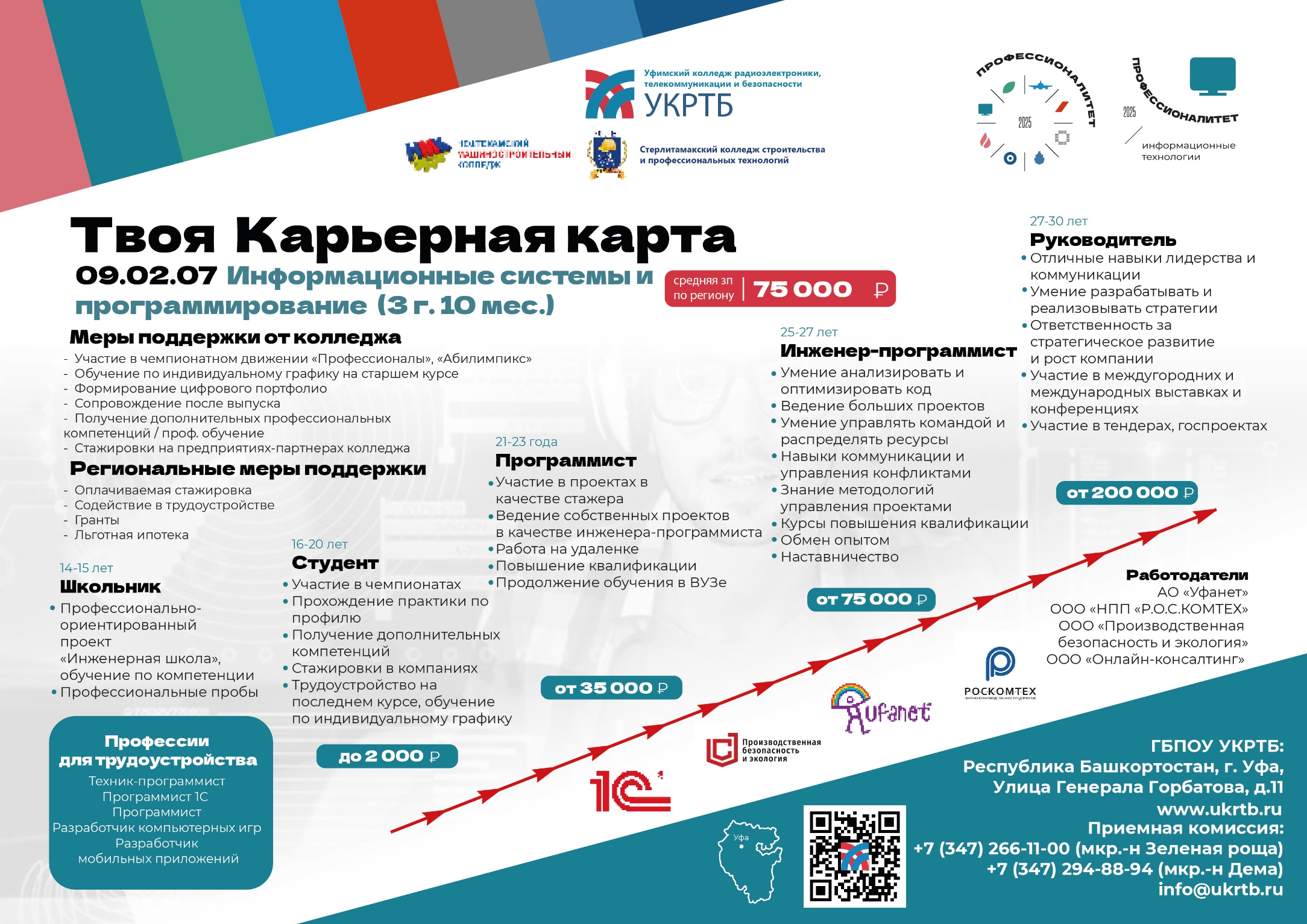 ОО «АЛЕКС ИНТЕГРО» 
ПАО МТС 
ОАО «УФАНЕТ»
НПК «ПРОГРЕСС»
 ГК «АйТи»
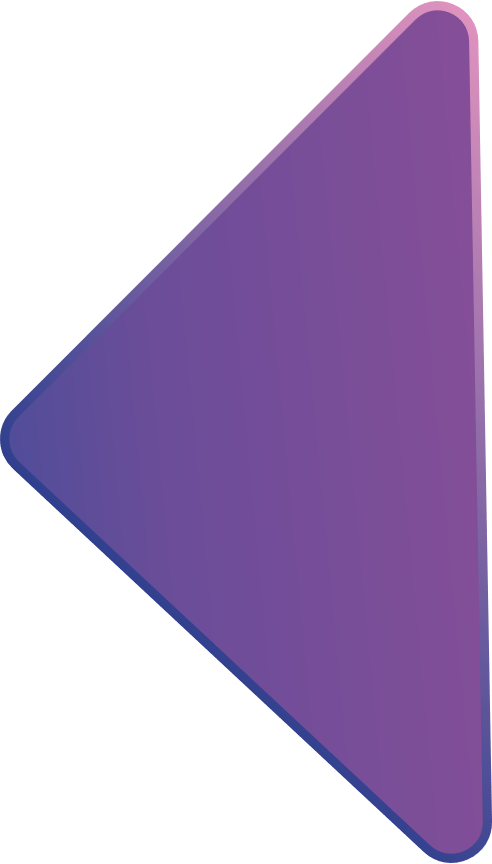 Карьерная карта
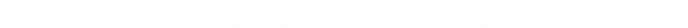